Figure 8. Recall scores in normal control (n = 12) and VM patients with anterior lesions that spare the basal ...
Cereb Cortex, Volume 10, Issue 3, March 2000, Pages 295–307, https://doi.org/10.1093/cercor/10.3.295
The content of this slide may be subject to copyright: please see the slide notes for details.
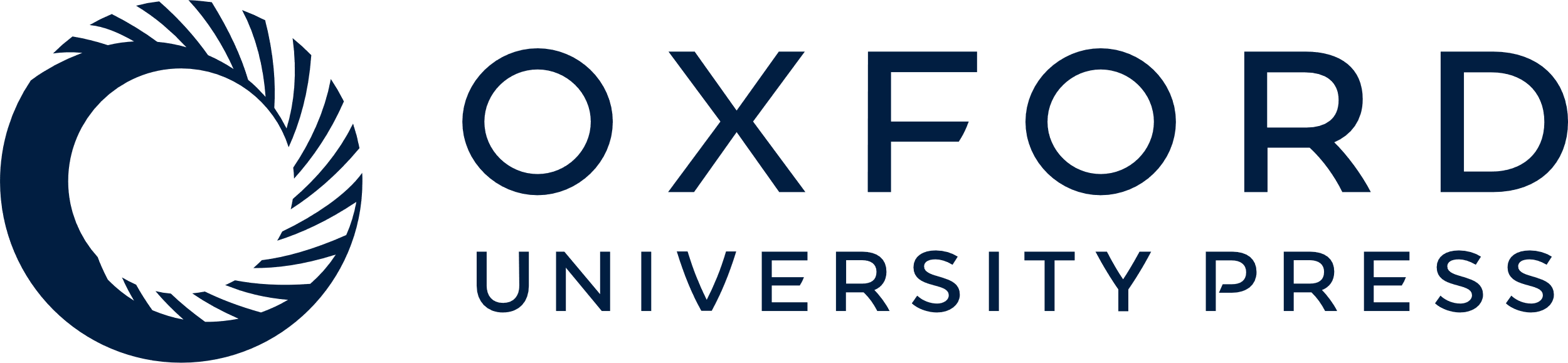 [Speaker Notes: Figure 8.  Recall scores in normal control (n = 12) and VM patients with anterior lesions that spare the basal forebrain (n = 4) as a function of repetition and emotional content. The VM patients showed a strong improvement in recall as a function of the emotional manipulation. We note that although in VM patients with basal forebrain lesions the overall recall is somewhat lower than in normal controls (not shown in the figure), these patients still show a strong improvement in recall as a function of the emotional manipulation.


Unless provided in the caption above, the following copyright applies to the content of this slide: © Oxford University Press]